Escuela Normal de Educación Preescolar





Materia: taller de producción de textos  académicos 

Alumna: Alejandra De  Alba Gloria 
Maestra: Rosa Velia  Del Rio Tijerina 
3 grado sección A
N.L. 6 

Saltillo, Coahuila. 12 de Junio del 2018
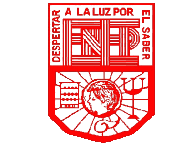 Competencias profesionales:-Diseña planeaciones didácticas, aplicando sus conocimientos pedagógicos y   disciplinares para responder a las necesidades del contexto en el marco de los planes y programas de educación básica. -Utiliza recursos de la investigación educativa para enriquecer la práctica docente, expresando su interés por la ciencia y la propia investigación.

Competencias del curso
-Utiliza la comprensión lectora para ampliar sus conocimientos y como insumo para la producción de textos académicos. 
-Diferencia las características particulares de los géneros discursivos que se utilizan en el ámbito de la actividad académica para orientar la elaboración de sus producciones escritas
Introducción
El siguiente trabajo es un proyecto de investigación que se realizo con el propósito de  conocer el rezago de  las alumnas de la escuela normal de educación preescolar. Lo realice para recabar información y formular hipótesis sobre este fenómeno social que tiene impacto en la enep y que es de trascendencia.
Para recabar la informacion se utilizo la ayuda de redes sociales ya que  no se tiene mucho contacto con las compañeras que se pretendia que contestaran las encuestas.
Para comenzar a realizar el proyecto de investigación se planteo el problema  y  ir de ahí se formulo el titulo de nuestra investigación el cual fue: “Posibles causas del abandono de alumnas a la Escuela Normal de Preescolar”
Fue una investigación  que se llevo a cabo mediante un proceso en donde se realizo marco referencia,  se recabo información con la ayuda de las encuestas aplicadas, se realizaron  graficas  para  la interpretación de información y se realizaron conclusiones  en base a las hipótesis que se realizaron al inicio de nuestro proceso de información. 
Se pudo rescatar información muy importante  sobre esta temática  en donde se mencionan posibles causas  sobre la baja de las alumnas  y aspectos  importantes en relación con otras instituciones.
Desarrollo
Conclusión 
Al realizar este trabajo de investigación me ayudo a  tener una mejor comprensión sobre lo que es un proyecto de investigación, como se elabora, cuales son los pasos a seguir y a realizar uno  en base a un fenómeno social que se pudiera observar en mi entorno. 
Gracias a el pude transformar mis hipótesis formuladas al inicio  en base a la información que fui recabando. 
Comprendí que siguiendo pasos se puede llegar a tener conclusiones fundamentadas y a ver algún fenómeno social desde distintas perspectivas y si este lleva seguimiento tratar de cambiar los aspectos que no resultan favorables para que nuestro factor de impacto en determinado contexto sea cambiado y nuestra problemática establecida pueda modificarse. 
La realización de un proyecto es de suma importancia, porque con el se busca dar solución a cualquier problema que se plantee. 
El trabajar con este tipo de proyectos me ayudo a reforzar mis capacidades sociales mediante el intercambio y la colaboración con distintas personas para llegar a un fin. 
Ahora mi redacción es mas fluida y con las ideas que quiero mostrar están mejor formuladas.
Bibliografía

https://definicion.de/proyecto-de-investigacion/

http://bvs.sld.cu/revistas/gme/pub/vol.6.(3)_08/p8.html

https://www.gestiopolis.com/metodologia-de-la-investigacion-de-proyectos/
Análisis
El trabajo que seleccione fue un  proyecto de investigación el cual es un  plan que se desarrolla previamente a la realización de un trabajo de investigación. Su objetivo es presentar, de manera metódica y organizada, un conjunto de datos e informaciones en torno a un problema para formular una hipótesis encaminada a su resolución o para tratar de saber sus posibles causas..
En este sentido, el proyecto de investigación es una evaluación previa del problema, en este caso para saber el rezago en las alumnas de la escuela normal de educación preescolar, sus causas  y que las motivo a tomar esa decisión. 
Los pasos que use para realizar el proyecto fueron: seleccionar el tema a tratar e identificar el problema que queremos abordar e investigar, la formulación de un anteproyecto, formular objetivos, búsqueda de información que vendría siendo la justificación, marco teórico, antecedentes, hipótesis, , el cronograma de actividades, aplicación de encuestas, interpretación de resultados y comparación de resultados con la hipótesis.
Las encuestas se aplicaron a 10 ex alumnas de la escuela  normal de preescolar con las cuales se pudo tener contacto mediante Facebook y mensajes de texto, solo a 2 compañeras se pudieron contactar y aplicarles la encuesta personalmente .
Me ayudo mucho la realización de este tipo de escritos  porque gracias a esto mi organización de información es mejor, la fluidez al escribir textos mejoro y la organización de mis ideas al expresarlas y escribirlas son mas ordenadas y con mas relación a lo que se aborda. 

Desarrolle distintas competencias a lo largo del curso como  logre utilizar la comprensión lectora para ampliar sus conocimientos y como insumo para la producción de textos académicos y pude diferenciar las características particulares de los géneros discursivos que se utilizan en el ámbito de la actividad académica para orientar mi elaboración en las producciones escritas